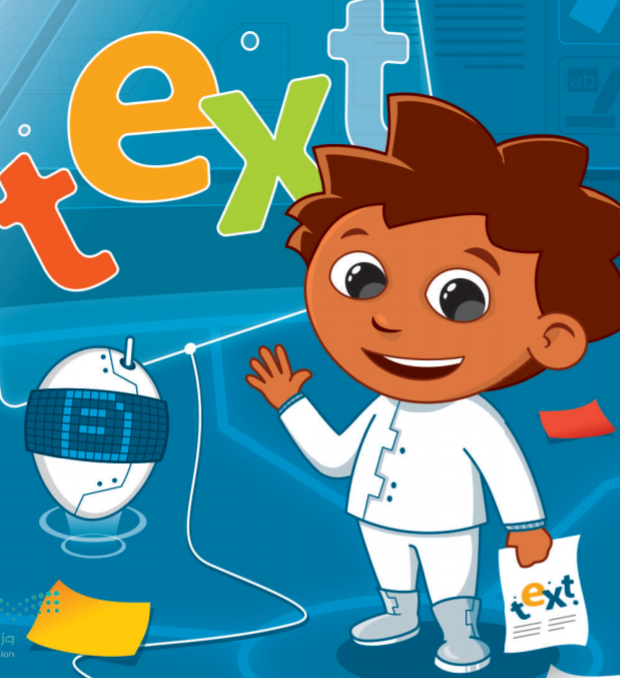 الوحدة الثانية:
العمل على نص
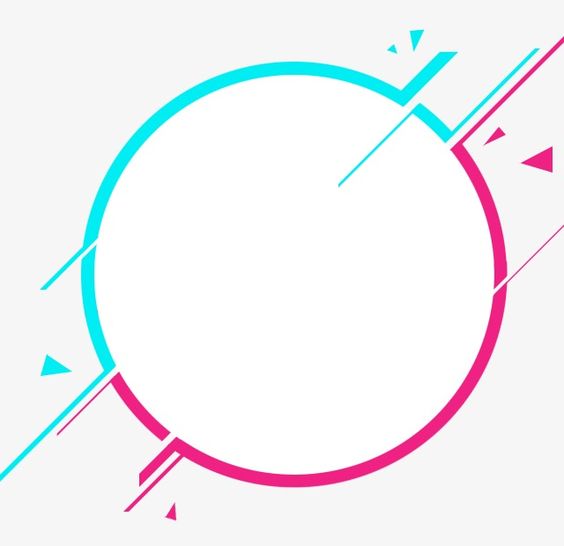 الدرس الثالث:
التنسيق المتقدم للصور
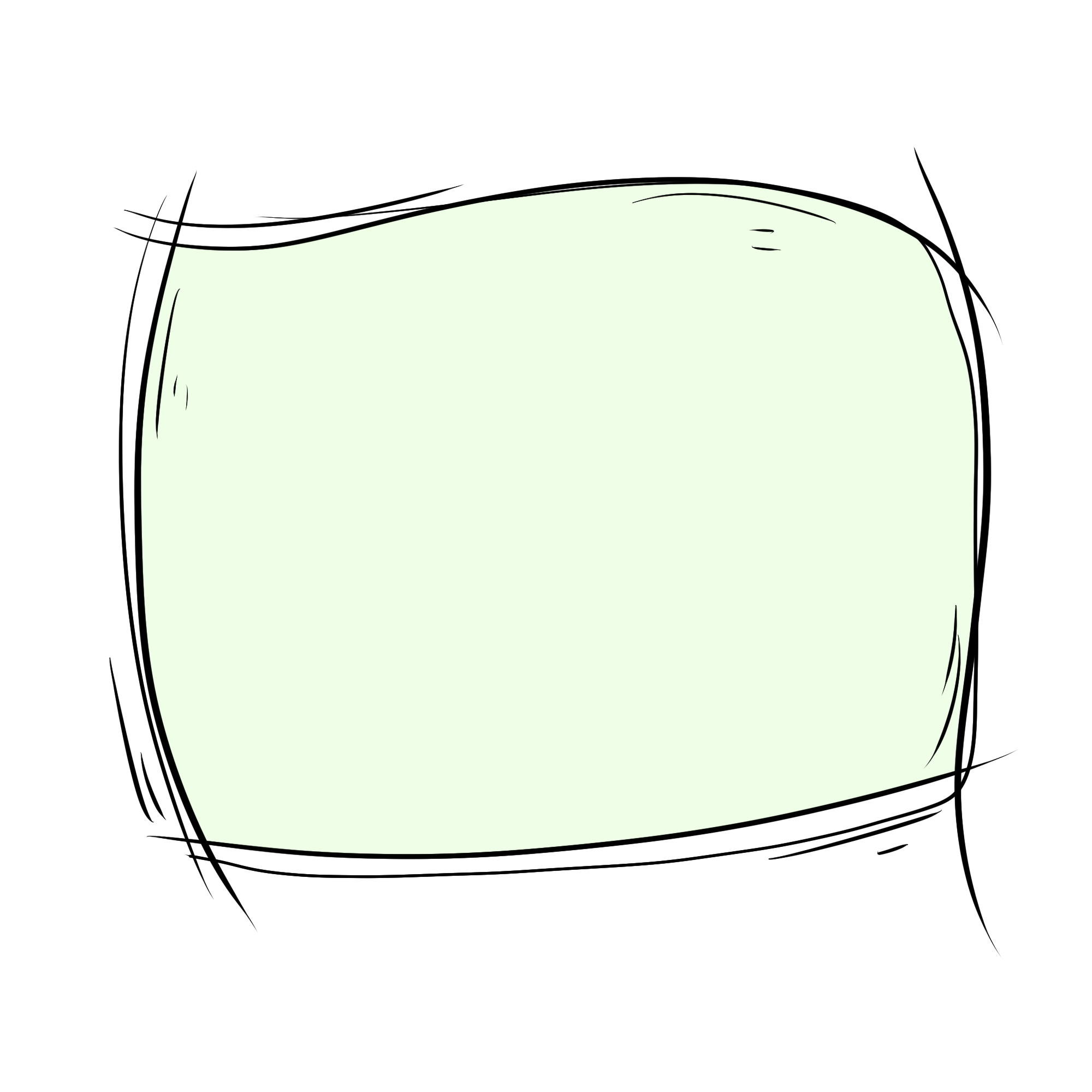 إضافة صورة
إن المقالة التي تقتصر عل النصوص تكون مملة. يمكن إضفاء بعض الجاذبية عل المقالة بإضافة بعض الصور. هيا بنا نتعلم كيفية إدراج صورة في مستند ثم نتعرف عل الخطوات المطلوبة لعمل التعديلات عل هذه الصورة. إدراج صورة، استخدم مجموعة الرسوم التوضيحية الموجودة في علامة التبويب "إدراج" يمكنك إدراج صورة من ملف أو من الويب.
لإضافة صورة من جهاز الحاسب الخاص بك:
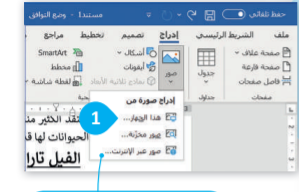 حدد الموضع الذي تريد إدراج الصورة به. 
1-ضمن علامة تبويب إدراج Insert ومن مجموعة رسومات توضيحية llustration، اضغط على صور Pictures
اضغط على صور عبر الإنترنت Online Pictures  لإضافة صورة من الويب
لإضافة صورة من جهاز الحاسب الخاص بك:
2- ستظهر نافذة إدراج صورة Picture  Insert اضغط فوق الصورة التي تريده
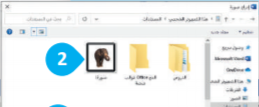 لإضافة صورة من جهاز الحاسب الخاص بك:
3- واضغط إدراج Insert
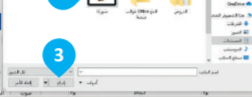 لإضافة صورة من جهاز الحاسب الخاص بك:
4-سيتم إدراج الصورة في مستندك
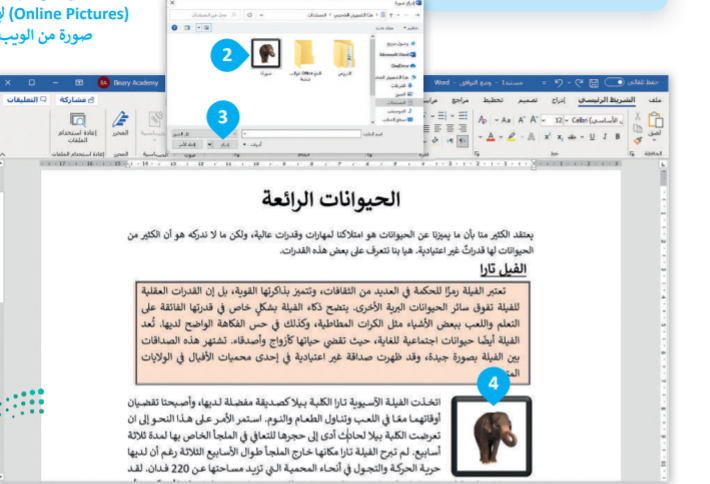 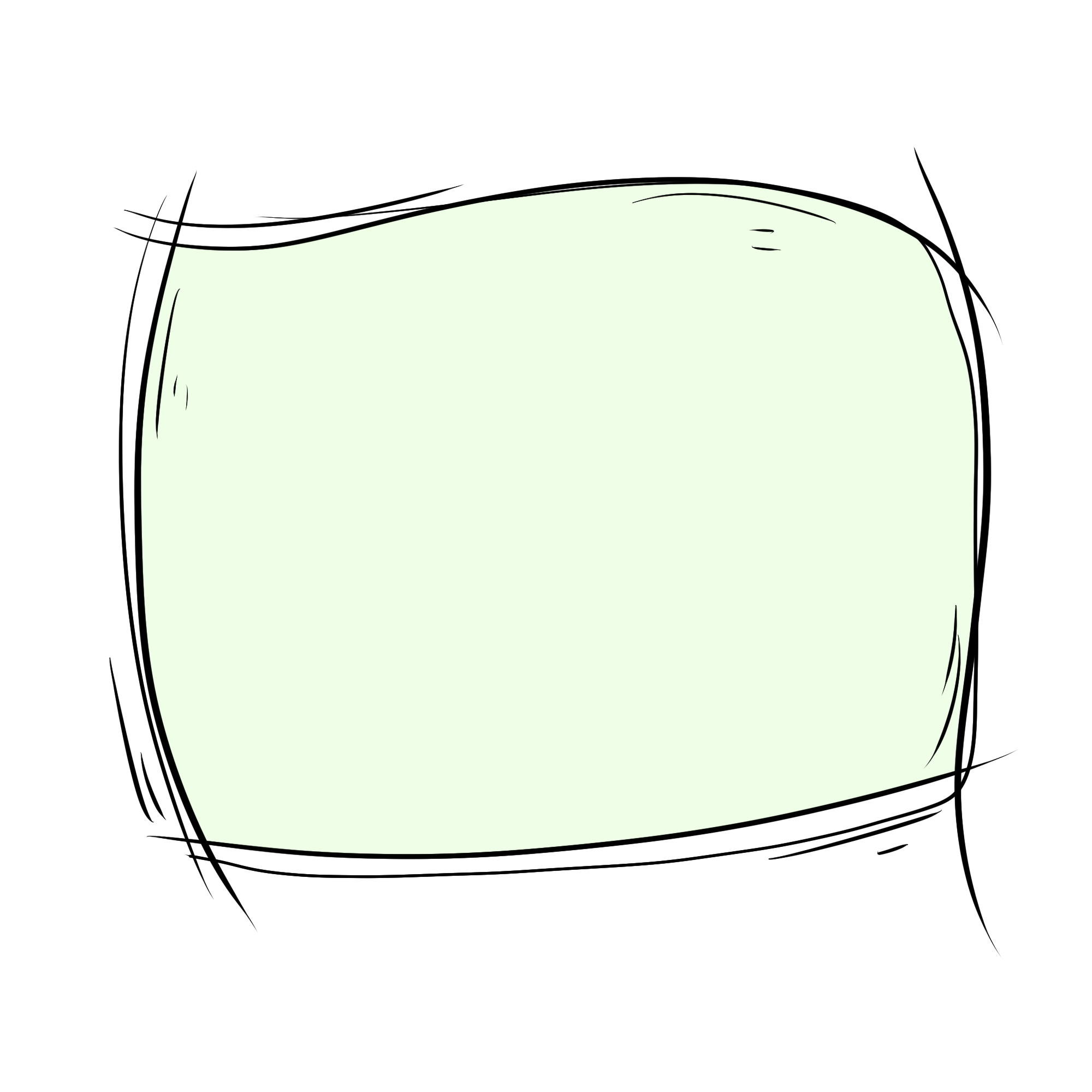 تنسيق صورة
لتعديل الصورة:
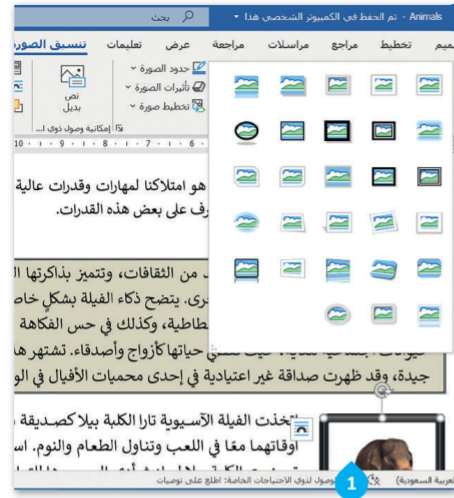 1-اختر الصورة في المستند
لتعديل الصورة:
2- من علامة التبويب تنسيق الصورة Picture Format 
في  مجموعة أنماط الصور Picture Styles
اضغط على النمط الذي تريده
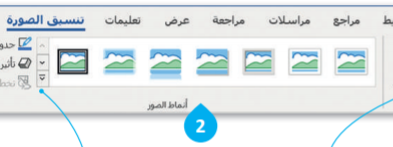 لتعديل الصورة:
3- من علامة التبويب تنسيق الصورة Picture Format 
في  مجموعة ضبط Adjust
قم بالتعديلات التي تريدها.
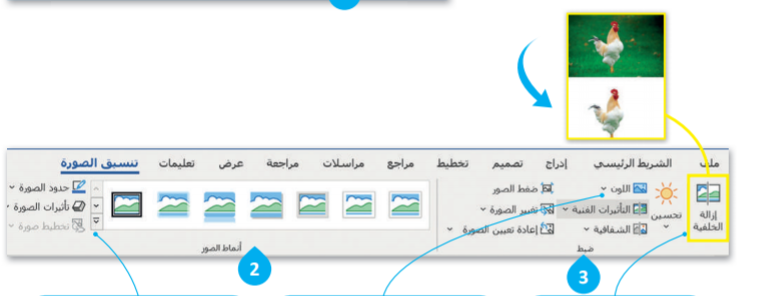 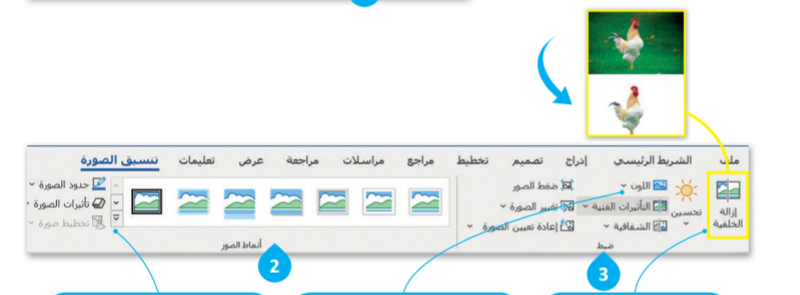 مجموعة أنماط الصورة Picture styles group
مكنك تغيير الخطوط العريضة المحيطة بالصورة أو إنشاء ظل للصورة.
مع أدوات اللون والتأثيرات الفنية
 color and artistic Effects
يمكنك تغيير اللون والسطوع بسهولة.
إزالة الخلفيةRemove Background 
يزيل خلفية الصورة ويبقى الموضوع الرئيس فقط
حان الوقت الآن لمعرفة كيفية تغيير موضع وحجم الصورة.
1- استخدم مجموعة ترتيب لتحديد Arrange  لتحديد أفضل مكان في الصفحة للصورة.
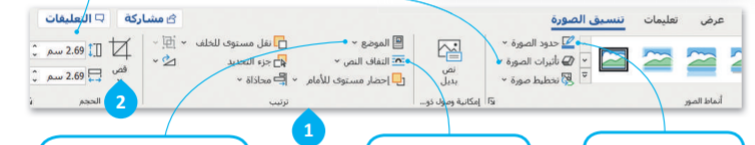 حان الوقت الآن لمعرفة كيفية تغيير موضع وحجم الصورة.
2-إذا أردت إدراج جزء محدد من صورة كبيرة، يمكنك إزالة الجزء الذي لا تريده باستخدام أداة قص crop
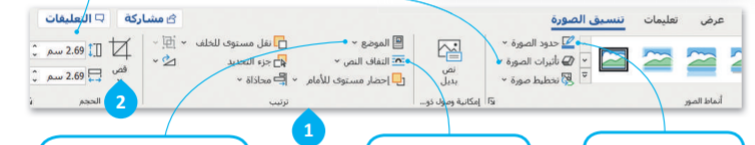 تأثيرات الصورة Profile Effects استخدم بعض التأثيرات  لتغيير صورتك. اختر من قائمة الخيارات لتغيير الظل، الوهج، الانعكاس أو حتي تطبيق التأثيرات الثالثية الأبعاد.
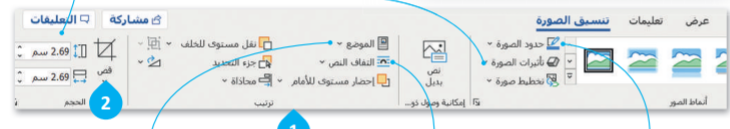 اضغط عل قص Crop  اضبط ت مساحة الصورة التي تريد الاحتفاظ بها (مساحة القص) واضغط Enter
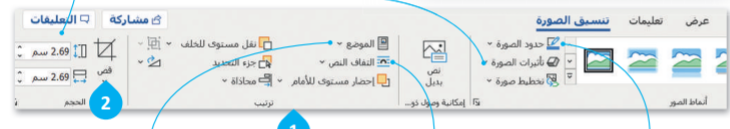 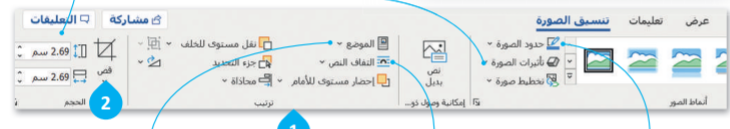 حد الصورة Picture Border 
تغيير لون أو عرض أو نمط حد الصورة.
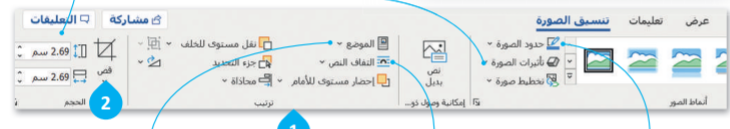 التفاف النص Wrap Text
يمكنك التحكم في كيفية ظهور النص حول الصورة. اضغط على السهم وشاهد الخيارات.
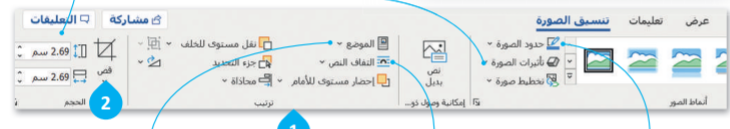 الموضع Position
اختر المكان الذي تريد أن تكون فيه الصورة عل الصفحة. اضغط عل السهم وجرب كل الخيارات لترى كيف. يمكن أن تتوافق الصورة والنص معًا
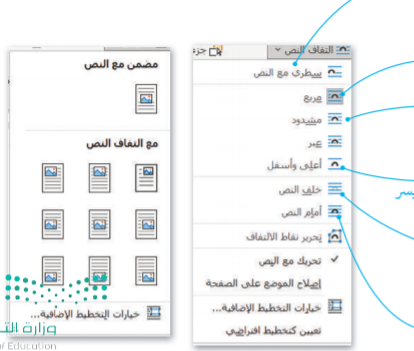 سطري مع النص In Line with Text
ضع الصورة داخل سطر النص ككلمة. 
تستخدم للصوري الصغيرة مثل الرموز.
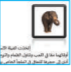 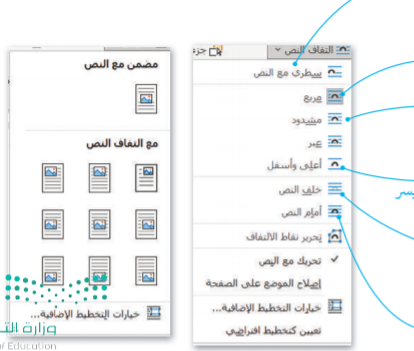 مربع
  Squareضع النص حول الصورة.
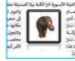 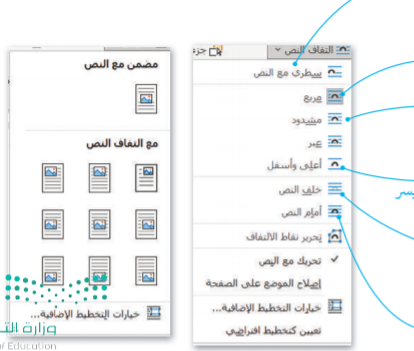 مشدود
  Tightإذا لم تكن الصورة مربعة أو مستطيلة، يمكنك وضع النص حولها.
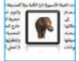 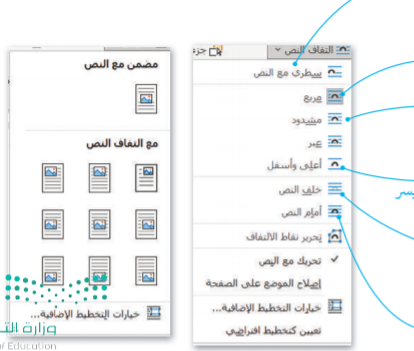 أعلى وأسفل   Top and Bottom
اترك الجانبين الأيسر والأيمن من الصورة فارغين.
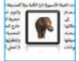 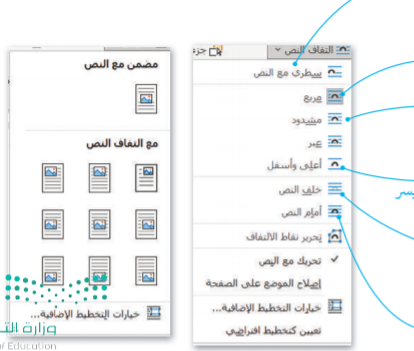 خلف النص 
Behind Textضع الصورة خلف النص. .
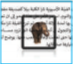 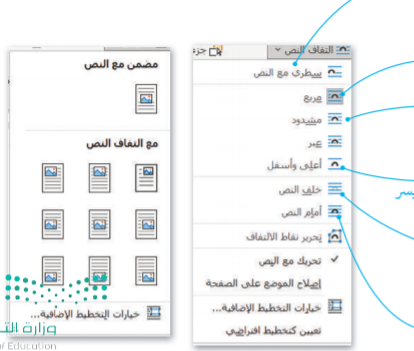 أمام النص 
In front of Textضع الصورة أمام النص. .
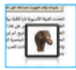 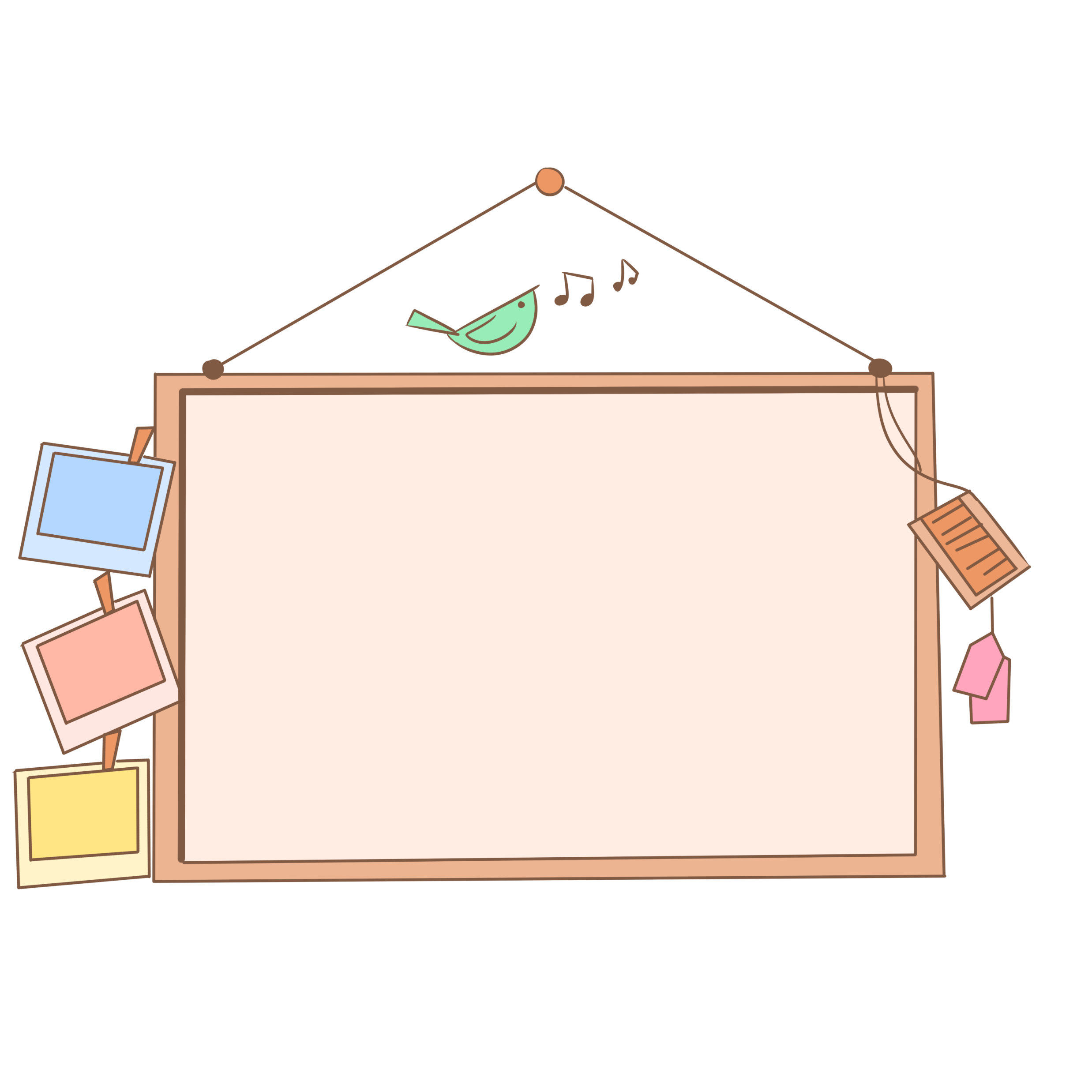 لنطبق معًا
تدريب 1
إنشاء مستند بتنسيق مميز
اكتب التالي على حاسبك وقم بتنسيقه كما هو ظاهر
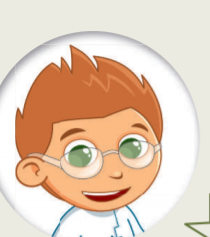 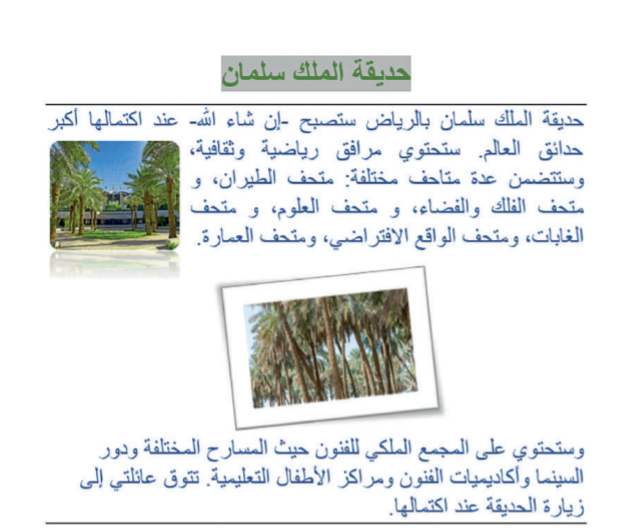 تنسيق مستندك
أجرى مجموعة من زملائك بحثًا على الويب حول برنامج الرياض الخضراء، قامت المجموعة بكتابة مقالة وحفظها  بالاسم التالي: برنامج_الرياض_ الخضراء_G4.S1.2.3
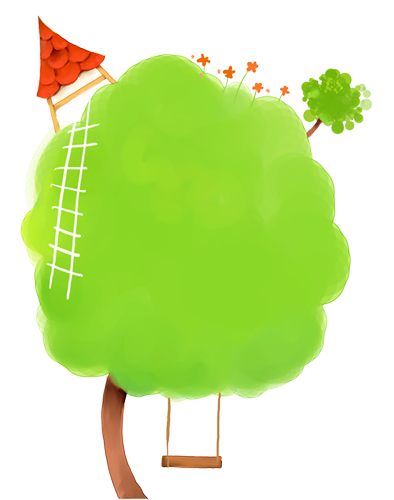 برنامج الرياض الخضراء أحد مشاريــع الرياض الأربعة الكبرى التي أطلقها خادم الحرمين الشريفين الملك سلمان بن عبد العزيز، أيده الله ، يوم الثلاثاء 12 رجب 1440هـ (19مارس 2019) للإسهام في تحقيق أحد أهداف "رؤية المملكة 2030"
برفه تصنيف مدينة الرياض بين  نظيراتها من مدن العالم بمشيئة الله.
برنامج الرياض الخضراء
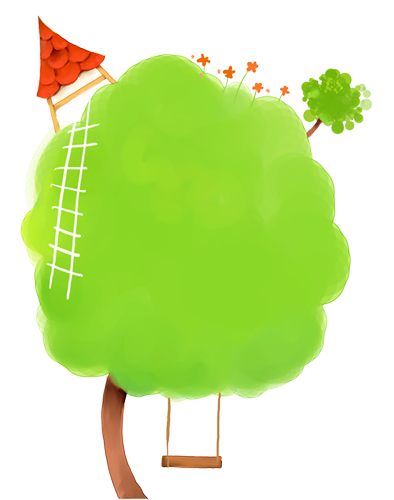 ويشتمل برنامج "الرياض الخضراء"، عل زراعة أكثر من 5،7 مليون شجرة، في كافة أنحاء العاصمة، بما يشمل: الحدائق العامة وحدائق الأحياء والمتنزهات والمساجد والمدارس ف والمنشآت والمرافق الأكاديمية والصحية والعامة والأحزمة الخضراء الواقعة عل امتداد خطوات المرافق العامة، إضافة إلى مطار الملك خالد الدولي، وشبكة الطرق والشوارع إضافة إلى مسارات النقل العام ومواقف السيارات والأراضي الفضاء، والأدوية وروافدها.
برنامج الرياض الخضراء
عثر أحد زملائك في الفريق على صور ذات صلة بالمقال على الإنترنت.
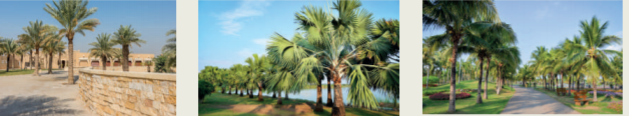 عرض رئيس المجموعة اقتراحًا حول كيفية عرض المقال.
يمكنك رؤية مقترحاته في الصفحة التالية حول خط النص، وحجمه، وتنسيقه، بالإضافة إلى حجم الصور، وتنسيقها، وموضع النص الخاص بها.
افتح الملف "برنامج_الرياض_ الخضراء_G4.S1.2.3
في مجل المستندات
ستلاحظ أن التنسيق الأساسي للنص مكتوب بخط Roman New Times " وبحجم 12
من الجيد هنا أن يتم تنسيق النص بالترتيب التالي:
(A)العنوان.
(B) فقرتان
يمكنك العثور عل الصور التي يتعين عليك إدراجها في المقالة  داخل مجلد "الصور G4.S1.2.3” الموجود داخل مجلد المستندات
لا تنس الضغط عل زر تراجع عن كتابة إذا قمت بخطأ ما. تحقق بعد كل خطوة مما إذا كان كل شي ء صحيحًا واحفظ ملفك
الارتفاع 2.92سم التفاف النص: خلف النص
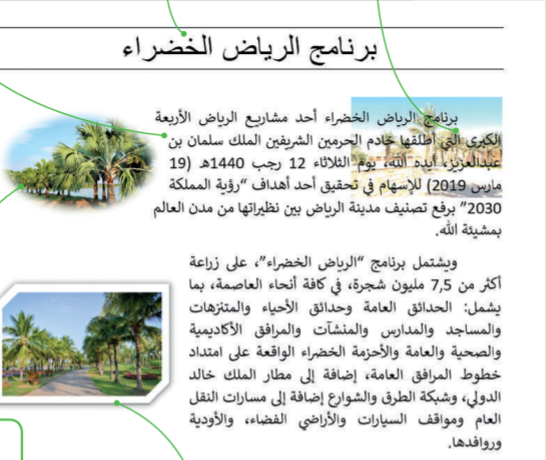 (A)الخط آريال   Arial
26، غامق، توسيط، حد سفلي وحد علوي
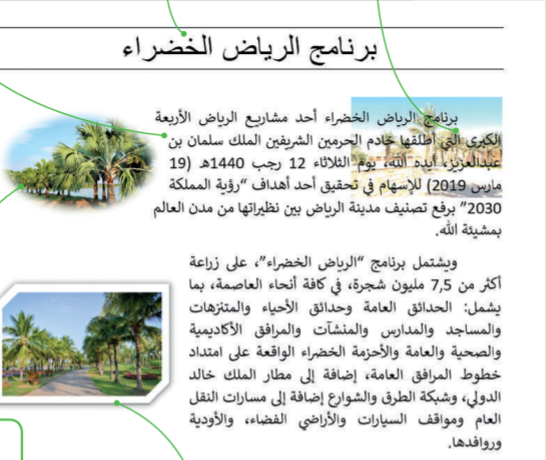 (B)الخط كالبيري  Calibri
14، ضبط، علامة تبويب المسافة البادئة
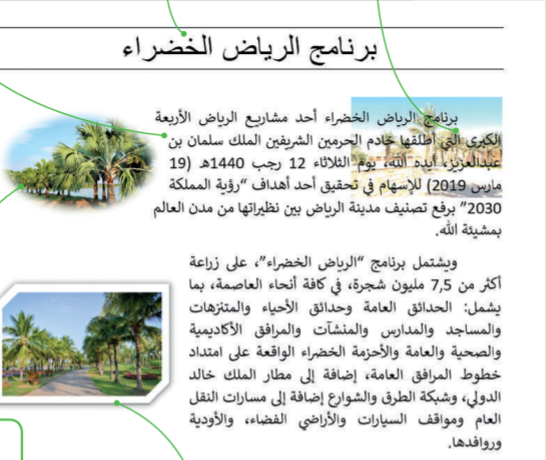 3.19الارتفاع سم، النمط شكل بيضاوي ناعم الحواف ،  Soft Edge Oval التفاف النص: مشدود
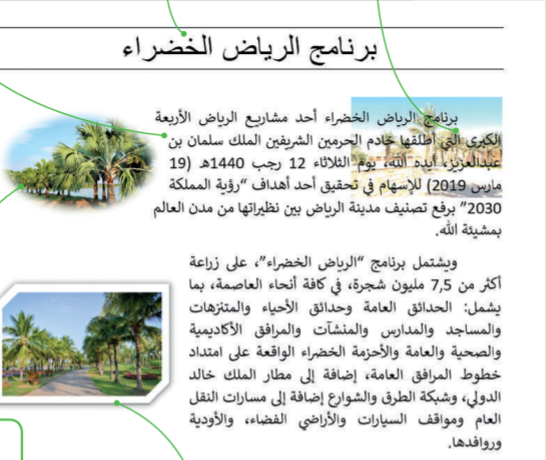 الارتفاع 3,24سم، النمط زاوية قطرية مخدوشة  Diagonal Corner التفاف النص: مربـع
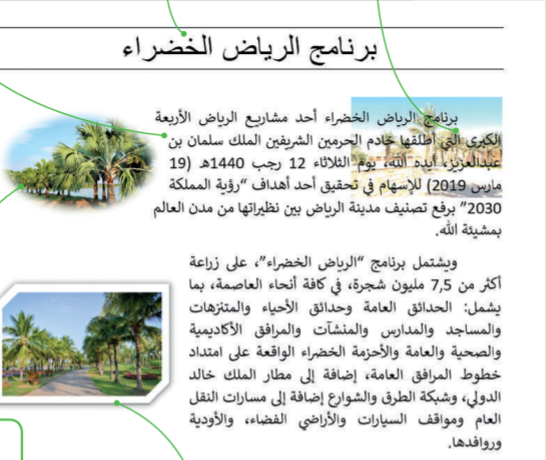